La construction de l’unité allemande au XIXème siècle
Hambourg
Berlin
PRUSSE
Versailles
Francfort
Sadowa, 1866
Alsace M
Vienne
Munich
AUTRICHE
Le monde germanique issu du congrès de Vienne (1815)
Deux projets concurrents d’unité allemande
L’achèvement de l’unité allemande
La 1ère étape du succès prussien
Le ralliement des Etats du Sud lors de la guerre franco prussienne de 1870
Bataille victorieuse de la Prusse sur l’Autriche
Puissance germanique du Sud, porteuse du projet d’une grande Allemagne
Confédération germanique
Confédération de l’Allemagne du Nord, 1866
Annexion aux dépens de la France
Puissance germanique du Nord, porteuse du projet d’une petite Allemagne
Proclamation du Reich allemand en 1871
La construction de l’unité allemande au XIXème siècle
Hambourg
Berlin
PRUSSE
Versailles
Francfort
Sadowa, 1866
Alsace M
Vienne
Munich
AUTRICHE
Le monde germanique issu du congrès de Vienne (1815)
Deux puissances et deux projets concurrents d’unité allemande
L’achèvement de l’unité allemande
La 1ère étape du succès prussien
Le ralliement des Etats du Sud lors de la guerre franco prussienne de 1870
Bataille victorieuse de la Prusse sur l’Autriche
Puissance germanique du Sud, porteuse du projet d’une grande Allemagne
Confédération germanique
Confédération de l’Allemagne du Nord, 1866
Annexion aux dépens de la France
Puissance germanique du Nord, porteuse du projet d’une petite Allemagne
Proclamation du Reich allemand en 1871
La construction de l’unité allemande au XIXème siècle
Hambourg
Berlin
PRUSSE
Versailles
Francfort
Sadowa, 1866
Alsace M
Vienne
Munich
AUTRICHE
Le monde germanique issu du congrès de Vienne (1815)
Deux puissances et deux projets concurrents d’unité allemande
L’achèvement de l’unité allemande
La 1ère étape du succès prussien
Le ralliement des Etats du Sud lors de la guerre franco prussienne de 1870
Bataille victorieuse de la Prusse sur l’Autriche
Puissance germanique du Sud, porteuse du projet d’une grande Allemagne
Confédération germanique
Confédération de l’Allemagne du Nord, 1866
Annexion aux dépens de la France
Puissance germanique du Nord, porteuse du projet d’une petite Allemagne
Proclamation du Reich allemand en 1871
La construction de l’unité allemande au XIXème siècle
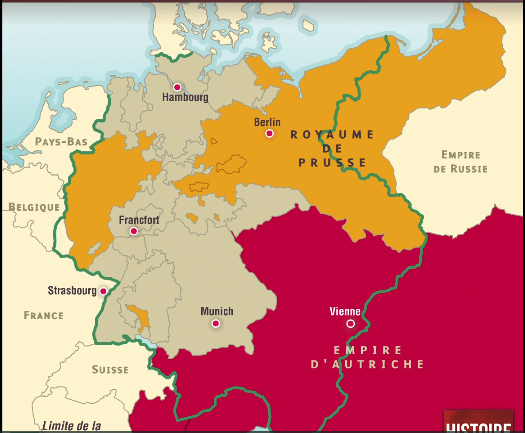